METODOLOGIA
Contexto
Em janeiro de 2022, a ViaMobilidade assumiu a operação das linhas 8 e 9 de trens metropolitanos de acordo com o contrato de concessão pactuado com o Governo do Estado de São Paulo, por meio da Secretaria de Transportes Metropolitanos.

Como obrigação contratual, um dos indicadores de desempenho da concessionária é a realização de pesquisa de satisfação da população usuária, que faz parte do IQS, com periodicidade semestral (abril e outubro).
METODOLOGIA
Objetivo
O estudo tem como objetivo, avaliar o grau de satisfação dos usuários da Linha 9 Esmeralda, administrada pela Concessionária ViaMobilidade, considerando os atributos específicos do Contrato de Concessão.
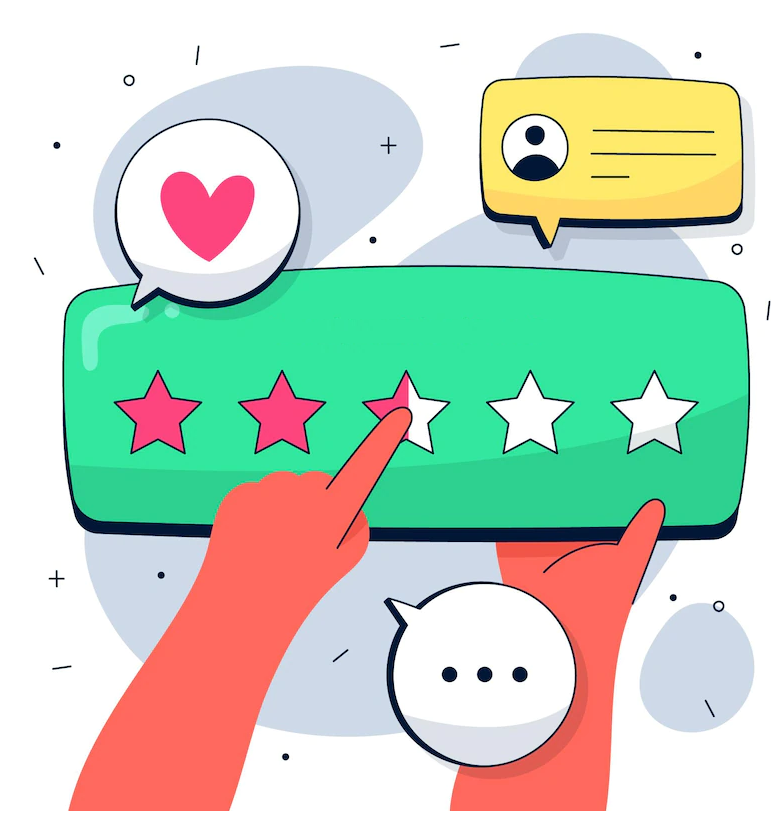 METODOLOGIA
Técnica e público-alvo
TÉCNICA
Pesquisa quantitativa, com abordagem pessoal, aplicadas por meio de tablets, nas áreas pagas das estações. Nas estações de integração, as entrevistas foram realizadas nas áreas da linha 9 Esmeralda. 
As entrevistas foram realizadas em semana típica sem feriados e pontes,  durante 7 dias sequenciais, entre os dias 10 e 16 de abril de 2023.
Foram estruturados dois questionários com cerca de 11 minutos de duração cada um, para garantir que não haja desconforto ao usuário com a aplicação de um questionário muito longo. As perguntas gerais e a priorização são incluídas em todos os questionários e cada um deles inclui quatro atributos e seus indicadores. A amostra dos dois modelos é equivalente.
PÚBLICO-ALVO
Usuários da linha 9 Esmeralda, com 16 anos ou mais, pertencentes a todas as classes econômicas. 
Foram excluídos da amostra, pessoas que estavam utilizando a linha 9 Esmeralda pela primeira vez no dia da pesquisa.
METODOLOGIA
Amostra
Foram realizadas 1003 entrevistas com usuários da linha 9 Esmeralda, distribuídas em três faixas de horário (entre 7h e 18h59min), dias úteis e finais de semana e por estação, de acordo com a demanda informada pela ViaMobilidade.
A margem de erro para o total da amostra é de 3 pontos percentuais, para mais ou para menos, nível de confiança de 95%.
(*) Em ordem alfabética
METODOLOGIA
Nos gráficos e tabelas os resultados estão em percentual e as bases em números absolutos;
 Em alguns gráficos e tabelas os resultados das perguntas com resposta única não somam exatamente 100%, variam de 99% a 101%, devido a arredondamentos; 
A escala utilizada no estudo  foi de 5 pontos.
Bases inferiores a 30 casos são insuficientes para análises estatísticas.
Controle de qualidade: todos os questionários e a base de dados para processamento foram submetidos a uma análise de consistência entre as respostas.
 A abordagem foi feita de forma aleatória, não aceitando pessoas que se ofereceram para participar da pesquisa;
 Os pesquisadores utilizaram crachá e colete com o logo do Datafolha.
PERFIL DOS USUÁRIOS
PERFIL DA AMOSTRA
Gênero e idade
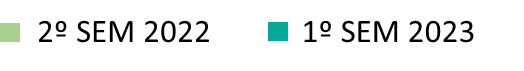 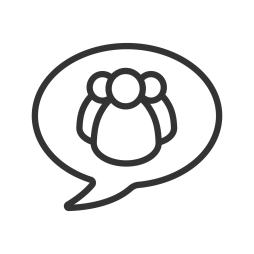 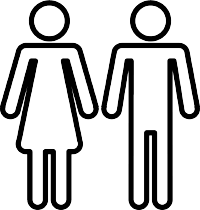 Média de idade: 2º SEMESTRE 2022: 35 anos1º SEMESTRE 2023: 35 anos
Base total da amostra (1003 entrevistas)
PERFIL DA AMOSTRA
Escolaridade e perfil econômico
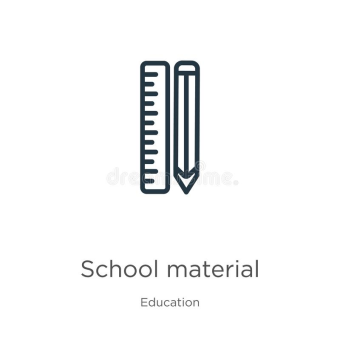 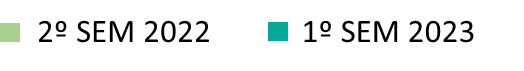 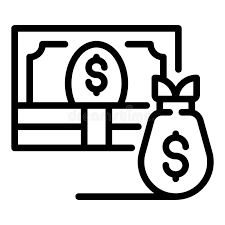 Base total da amostra (1003 entrevistas)
PERFIL DA AMOSTRA
Quantidade de dias por semana que utiliza a linha 9 (exclui pessoas que utilizaram pela primeira vez)
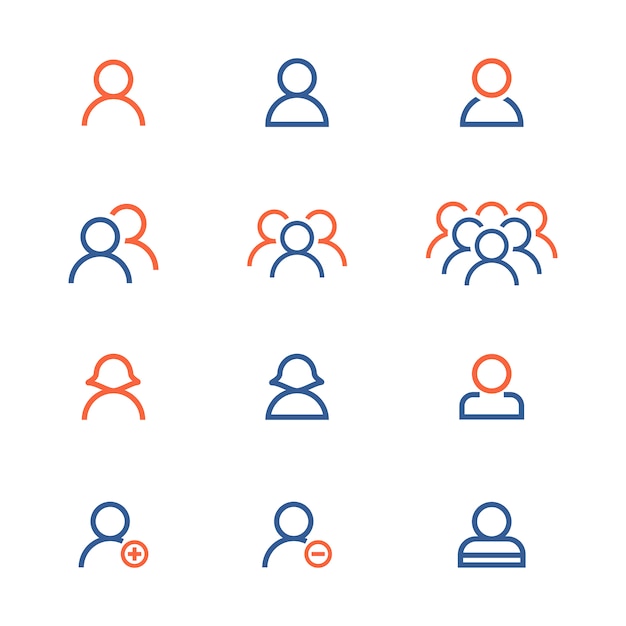 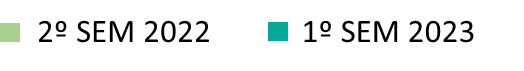 Heavy user: 4 a 7 vezes por semana
 Medium user: 2 a 3 vezes por semana
 Light user: 1 vez por semana
 Eventual:  uso esporádico
Base total da amostra (1003 entrevistas)
PF1 (PERGUNTA FILTRO) Quantos dias por semana o(a) Sr(a) utiliza a Linha 9 Esmeralda, que vai da estação Osasco até a  estação Mendes-Vila Natal ?  (ESPONTÂNEA ÚNICA)
PERFIL DA AMOSTRA
Motivo da viagem entre usuários da linha 9 (exclui pessoas que utilizaram pela primeira vez)
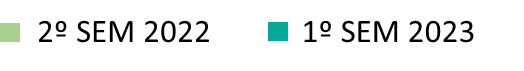 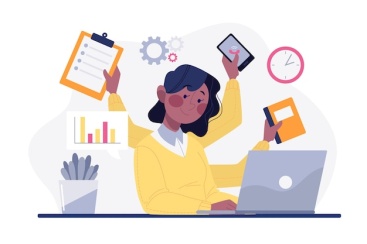 Realizar serviços: banco , cartório, compras, entregar documentos
Base total da amostra (1003 entrevistas)
P.1 HOJE qual é o principal motivo da viagem na Linha 9 Esmeralda, que vai da estação Osasco até a  estação Mendes-Vila Natal ? (ESTIMULADA E ÚNICA)
ÍNDICE DE AVALIAÇÃO
SATISFAÇÃO DO PASSAGEIROS
ÍNDICE DE AVALIAÇÃO
Detalhamento da metodologia
A avaliação de cada atributo é realizada por um conjunto de frases com aspectos relacionados ao atributo.
Para medir os atributos e os indicadores foi utilizada a escala de Likert de 5  pontos.
A partir dos dados coletados foram gerados os seguintes indicadores necessários para o cálculo do IGS – ÌNDICE
IAA – Índice de avaliação dos oito atributos gerais
Expressa o nível de satisfação em relação aos 8 atributos dentro de uma faixa de 0 a +100 (média aritmética dos indicadores de cada atributo). Os índices do nível de satisfação de cada indicador são  calculados excluindo-se da base de cálculo as respostas “não sabe avaliar”.

IGS – Índice geral de satisfação do passageiro 
Expressa o grau de aprovação em relação à qualidade de serviço das linhas. É o resultado da média aritmética dos indicadores dos atributos gerais ponderada pelo grau de importância definido no contrato.
ÍNDICE DE AVALIAÇÃO
Satisfação do passageiro
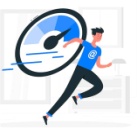 Excelente e Bom*
Rapidez da viagem
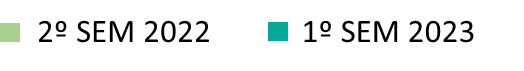 44,8%
IAA1
44,2%
IAA1
IAA1 = média dos resultados excelente + bom, excluindo não sabe/ não respondeu
(*) Base total da amostra tipo 1 (502 entrevistas), excluindo não sabe/ não respondeu em cada atributo
P.6 Avaliando apenas a Linha 9 Esmeralda. Pensando nos itens de RAPIDEZ DA VIAGEM, como o(a) sr(a) avalia __(LEIA OS ITENS) nesta Linha . (ESTIMULADA E ÚNICA POR ARIBUTO)
ÍNDICE DE AVALIAÇÃO
Satisfação do passageiro
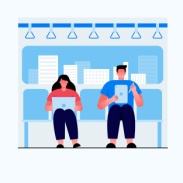 Excelente e Bom*
Conforto da viagem
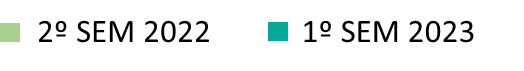 49,4%
IAA2
53,8%
IAA2
IAA2 = média dos resultados excelente + bom, excluindo não sabe/ não respondeu
(*) Base total da amostra tipo 1 (502 entrevistas), excluindo não sabe/ não respondeu em cada atributo
P.8 Agora pensando nos itens de CONFORTO DA VIAGEM, como o(a) sr(a) avalia, nesta linha a Linha 9 Esmeralda (LEIA OS ITENS) (ESTIMULADA E ÚNICA POR ATRIBUTO)
ÍNDICE DE AVALIAÇÃO
Satisfação do passageiro
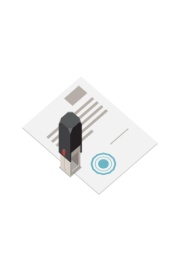 Excelente e Bom*
Confiabilidade
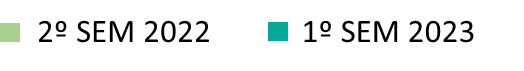 47,0%
IAA3
46,4%
IAA3
IAA3 = média dos resultados excelente + bom, excluindo não sabe/ não respondeu
(*) Base total da amostra tipo 1 (502 entrevistas), excluindo não sabe/ não respondeu em cada atributo
P.10 Agora pensando nos itens de CONFIABILIDADE NO SERVIÇO PRESTADO, como o(a) sr(a) avalia, nesta Linha 9 Esmeralda, (LEIA OS ITENS) (ESTIMULADA E ÚNICA POR ATRIBUTO)
ÍNDICE DE AVALIAÇÃO
Satisfação do passageiro
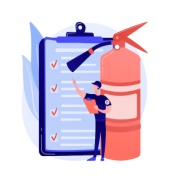 Segurança contra acidentes
Excelente e Bom*
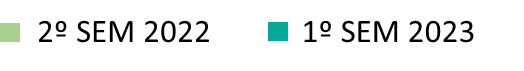 42,8%
IAA4
40,9%
IAA4
IAA4 = média dos resultados excelente + bom, excluindo não sabe/ não respondeu
(*) Base total da amostra tipo 1 (502 entrevistas), excluindo não sabe/ não respondeu em cada atributo
P.12 Agora pensando nos itens de SEGURANÇA CONTRA ACIDENTES, como o(a) sr(a) avalia, nesta Linha 9 Esmeralda (LEIA OS ITENS) (ESTIMULADA E ÚNICA POR ATRIBUTO)
ÍNDICE DE AVALIAÇÃO
Satisfação do passageiro
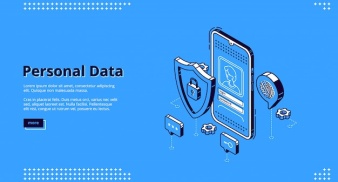 Excelente e Bom*
Segurança pública
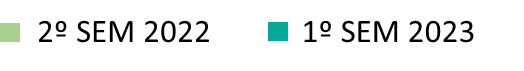 41,1%
IAA5
42,0%
IAA5
IAA5 = média dos resultados excelente + bom, excluindo não sabe/ não respondeu
(*) Base total da amostra tipo 2 (501 entrevistas), excluindo não sabe/ não respondeu em cada atributo
P.14 Agora pensando nos itens de SEGURANÇA PÚBLICA, como o(a) sr(a) avalia, nesta Linha 9 Esmeralda, (LEIA OS ITENS) (ESTIMULADA E ÚNICA POR ATRIBUTO)
ÍNDICE DE AVALIAÇÃO
Satisfação do passageiro
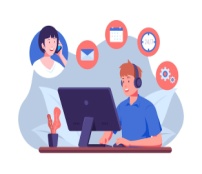 Atendimento ao passageiro
Excelente e Bom*
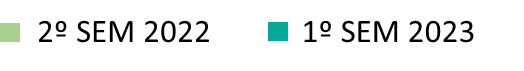 61,5%
IAA6
66,3%
IAA6
IAA6 = média dos resultados excelente + bom, excluindo não sabe/ não respondeu
(*) Base total da amostra tipo 2 (501 entrevistas), excluindo não sabe/ não respondeu em cada atributo
P.16 Agora pensando nos itens de ATENDIMENTO AO PASSAGEIRO, como o(a) sr(a) avalia, nesta Linha 9 Esmeralda: (LEIA OS ITENS) (ESTIMULADA E ÚNICA POR ATRIBUTO)
ÍNDICE DE AVALIAÇÃO
Satisfação do passageiro
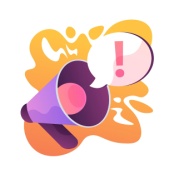 Informação ao passageiro
Excelente e Bom*
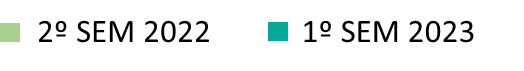 58,0%
IAA7
57,4%
IAA7
IAA7 = média dos resultados excelente + bom, excluindo não sabe/ não respondeu
(*) Base total da amostra tipo 2 (501 entrevistas), excluindo não sabe/ não respondeu em cada atributo
P.18 Agora pensando nos itens de INFORMAÇÃO AO PASSAGEIRO, como o(a) sr(a) avalia, nesta Linha 9 Esmeralda: (LEIA OS ITENS) (ESTIMULADA E ÚNICA POR ATRIBUTO)
ÍNDICE DE AVALIAÇÃO
Satisfação do passageiro
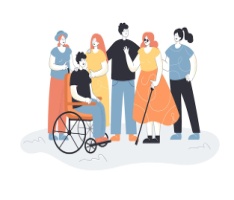 Acessibilidade ao passageiro
Excelente e Bom*
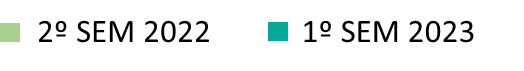 43,8%
IAA8
44,4%
IAA8
IAA8 = média dos resultados excelente + bom, excluindo não sabe/ não respondeu
(*) Base total da amostra tipo 2 (501 entrevistas), excluindo não sabe/ não respondeu em cada atributo
P.20 Agora pensando nos itens de ACESSIBILIDADE PARA PASSAGEIROS PREFERENCIAIS tais como idosos, gestantes, pessoas com deficiência como o(a) sr(a) avalia, nesta Linha 9 Esmeralda: (LEIA OS ITENS) (ESTIMULADA E ÚNICA POR ATRIBUTO)
ÍNDICE DE AVALIAÇÃO
Satisfação do passageiro
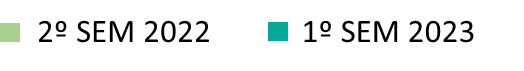 49,0%
IGS
48,8%
IGS
Pergunta 6, 8, 10, 12, 14, 16, 18, 20
PRIORIZAÇÃO DOS ATRIBUTOS
Ordem de importância do 1º ao 8º lugar (soma 100%)
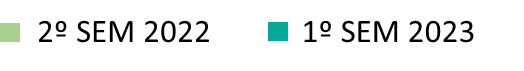 Base total da amostra tipo 1 e 2 (1003 entrevistas)
P.22 Agora, eu gostaria que o(a) Sr(a) colocasse em ordem de importância alguns aspectos do serviço desta Linha 9 Esmeralda, do mais importante ao menos importante - do 1º ao 8º lugar. Qual deles o(a) Sr(a) considera mais importante em 1º lugar? E em 2º lugar? Em 3º lugar? Em 4º lugar?  Em 5º lugar? Em 6º lugar? Em 7º lugar? Em 8º lugar?(ESTIMULADA E ÚNICA POR COLUNA)
OPINIÃO GERAL SOBRE O ATRIBUTO
Satisfação do passageiro
Resultados não considerados para o IGS
(*)Base  total da amostra tipo 1 (502 entrevistas)// (**) Base total da amostra tipo 2 (501 entrevistas)
P.7/9/11/13/15/17/19/21 Pensando em todos esses aspectos, como o(a) sr(a) avalia a __(ATRIBUTO), na Linha 9 Esmeralda? (ESTIMULADA E ÚNICA)
ViaMobilidade
CONHECIMENTO SOBRE A MUDANÇA NA ADMINISTRAÇÃO DA LINHA 9 ESMERALDA
O(a) Sr(a) sabia que desde 27 de janeiro de 2022 esta Linha 9 Esmeralda, que compreende a estação Osasco até a  estação Grajaú passou a ser administrada por uma empresa privada,particular?
2022/2º SemestreSIM:64%NÃO: 36%
Base total da amostra (1003 entrevistas). 
P.23 O(a) Sr(a) sabia que desde 27 de janeiro de 2022 esta Linha 9 Esmeralda, que compreende a estação Osasco até a  estação Mendes-Vila Natal passou a ser administrada por uma empresa privada/particular? (ESPONTÂNEA E ÚNICA)
CONHECIMENTO DA EMPRESA QUE ADMINISTRA A  LINHA 9 ESMERALDA
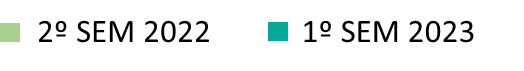 O(a) Sr(a) saberia me dizer o nome da empresa que administra a Linha 9 Esmeralda?
Base total da amostra (1003 entrevistas). 
P.24 O(a) Sr(a) saberia me dizer o nome da empresa que administra a Linha 9 Esmeralda? (SE SIM) Qual empresa? (ESPONTÂNEA E ÚNICA)
CONHECIMENTO ESTIMULADO DA EMPRESA QUE ADMINISTRA A  LINHA 9 ESMERALDA
O(a) Sr(a) sabia que a empresa que administra a Linha 9 Esmeralda é a ViaMobilidade?
2022/1º SemestreSIM: 65%NÃO: 35%
Base total da amostra (1003 entrevistas). 
P.24 O(a) Sr(a) saberia me dizer o nome da empresa que administra a Linha 9 Esmeralda? (SE SIM) Qual empresa? (ESPONTÂNEA E ÚNICA)/P.25 O(a) Sr(a) sabia que a empresa que administra a Linha 9 Esmeralda é a ViaMobilidade? (ESTIMULADA E ÚNICA)
ANEXO
ÍNDICE DE AVALIAÇÃO
(*) Base total da amostra tipo 1 (502 entrevistas), excluindo não sabe/ não respondeu em cada atributo
P.6 Avaliando apenas a Linha 9 Esmeralda. Pensando nos itens de RAPIDEZ DA VIAGEM, como o(a) sr(a) avalia __(LEIA OS ITENS) nesta Linha . (ESTIMULADA E ÚNICA POR ARIBUTO)
ÍNDICE DE AVALIAÇÃO
(*) Base total da amostra tipo 1 (502 entrevistas), excluindo não sabe/ não respondeu em cada atributo
P.8 Agora pensando nos itens de CONFORTO DA VIAGEM, como o(a) sr(a) avalia, nesta linha a Linha 9 Esmeralda (LEIA OS ITENS) (ESTIMULADA E ÚNICA POR ATRIBUTO)
ÍNDICE DE AVALIAÇÃO
(*) Base total da amostra tipo 1 (502 entrevistas), excluindo não sabe/ não respondeu em cada atributo
P.10 Agora pensando nos itens de CONFIABILIDADE NO SERVIÇO PRESTADO, como o(a) sr(a) avalia, nesta Linha 9 Esmeralda, (LEIA OS ITENS) (ESTIMULADA E ÚNICA POR ATRIBUTO)
ÍNDICE DE AVALIAÇÃO
(*) Base total da amostra tipo 1 (502 entrevistas), excluindo não sabe/ não respondeu em cada atributo
P.12 Agora pensando nos itens de SEGURANÇA CONTRA ACIDENTES, como o(a) sr(a) avalia, nesta Linha 9 Esmeralda (LEIA OS ITENS) (ESTIMULADA E ÚNICA POR ATRIBUTO)
ÍNDICE DE AVALIAÇÃO
(*) Base total da amostra tipo 2 (501 entrevistas), excluindo não sabe/ não respondeu em cada atributo
P.14 Agora pensando nos itens de SEGURANÇA PÚBLICA, como o(a) sr(a) avalia, nesta Linha 9 Esmeralda, (LEIA OS ITENS) (ESTIMULADA E ÚNICA POR ATRIBUTO)
ÍNDICE DE AVALIAÇÃO
(*) Base total da amostra tipo 2 (501 entrevistas), excluindo não sabe/ não respondeu em cada atributo
P.16 Agora pensando nos itens de ATENDIMENTO AO PASSAGEIRO, como o(a) sr(a) avalia, nesta Linha 9 Esmeralda: (LEIA OS ITENS) (ESTIMULADA E ÚNICA POR ATRIBUTO)
ÍNDICE DE AVALIAÇÃO
(*) Base total da amostra tipo 2 (501 entrevistas), excluindo não sabe/ não respondeu em cada atributo
P.18 Agora pensando nos itens de INFORMAÇÃO AO PASSAGEIRO, como o(a) sr(a) avalia, nesta Linha 9 Esmeralda: (LEIA OS ITENS) (ESTIMULADA E ÚNICA POR ATRIBUTO)
ÍNDICE DE AVALIAÇÃO
(*) Base total da amostra tipo 2 (501 entrevistas), excluindo não sabe/ não respondeu em cada atributo
P.20 Agora pensando nos itens de ACESSIBILIDADE PARA PASSAGEIROS PREFERENCIAIS tais como idosos, gestantes, pessoas com deficiência como o(a) sr(a) avalia, nesta Linha 9 Esmeralda: (LEIA OS ITENS) (ESTIMULADA E ÚNICA POR ATRIBUTO)
QUESTIONÁRIO TIPO 1
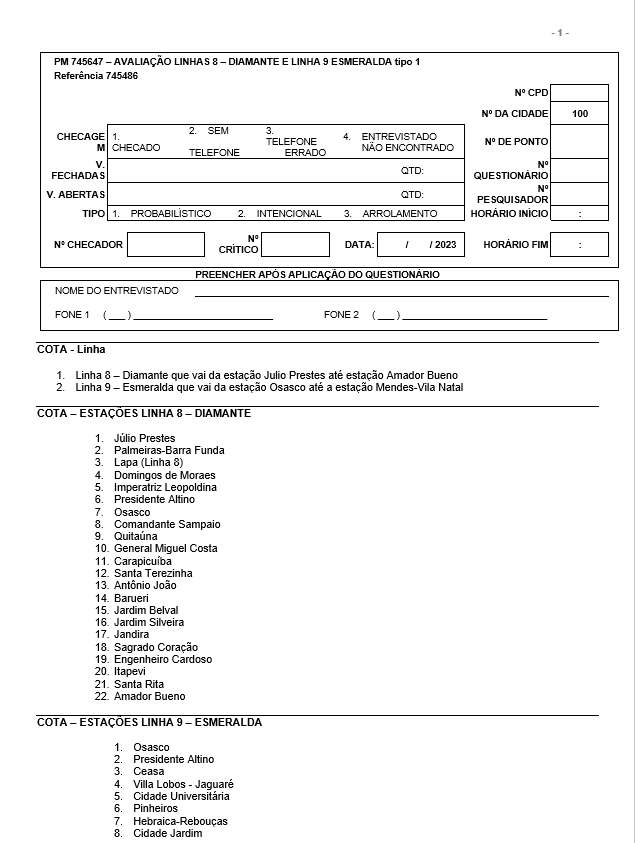 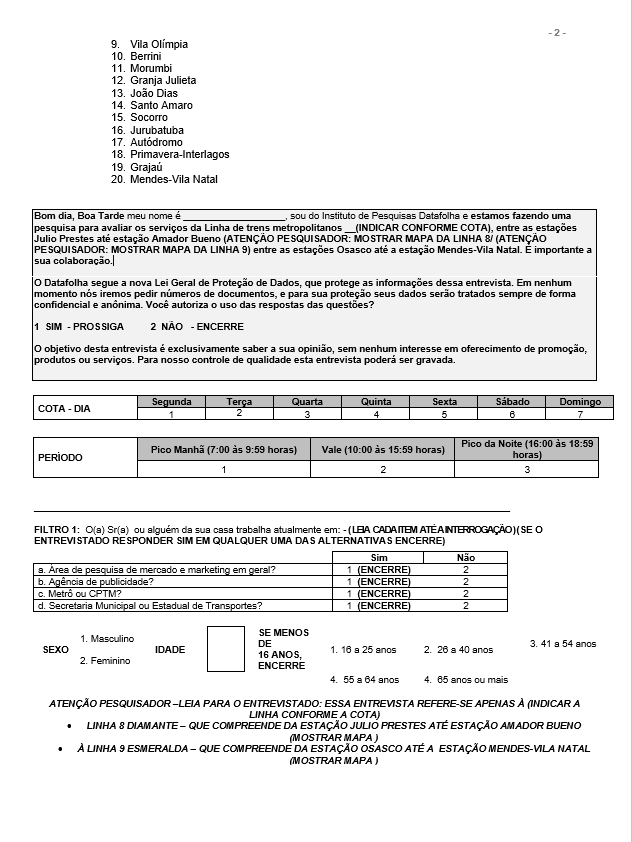 QUESTIONÁRIO TIPO 1
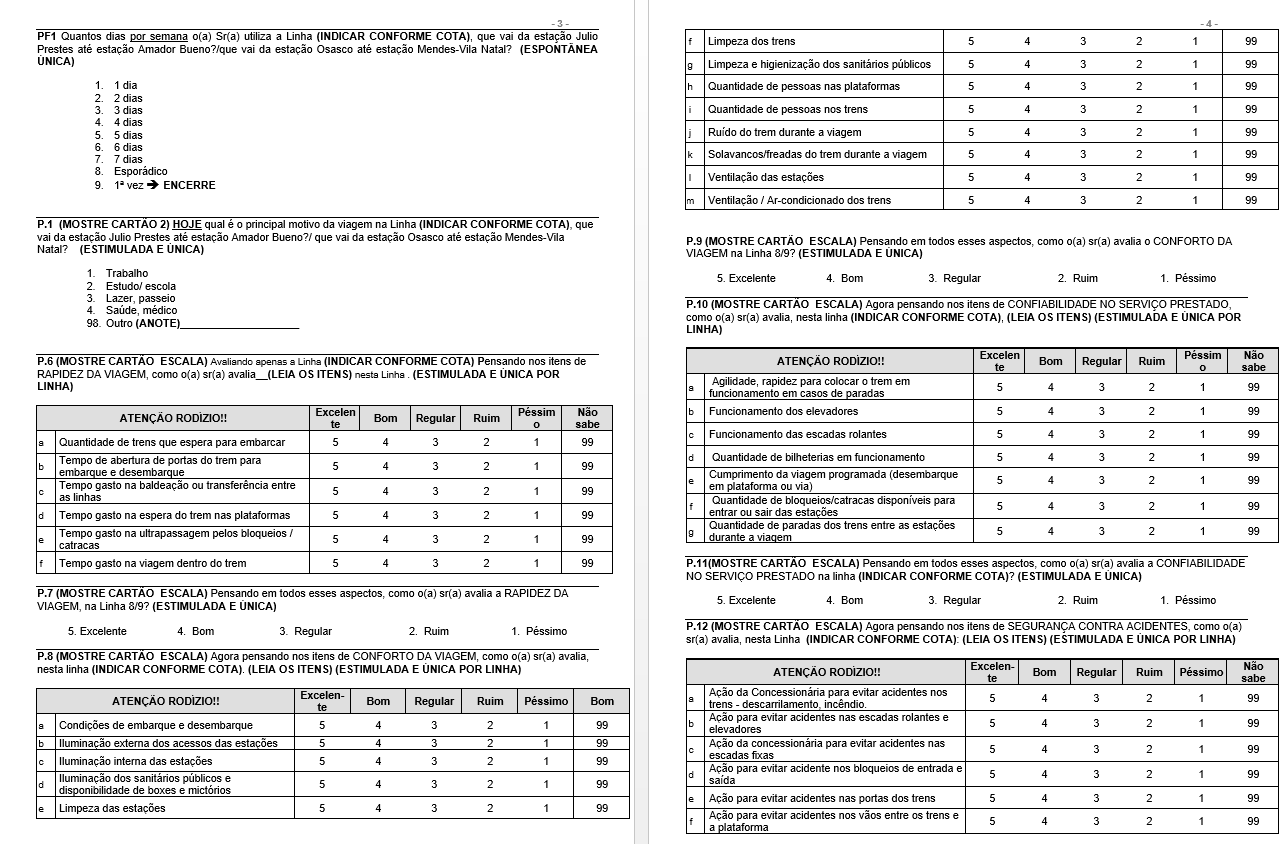 QUESTIONÁRIO TIPO 1
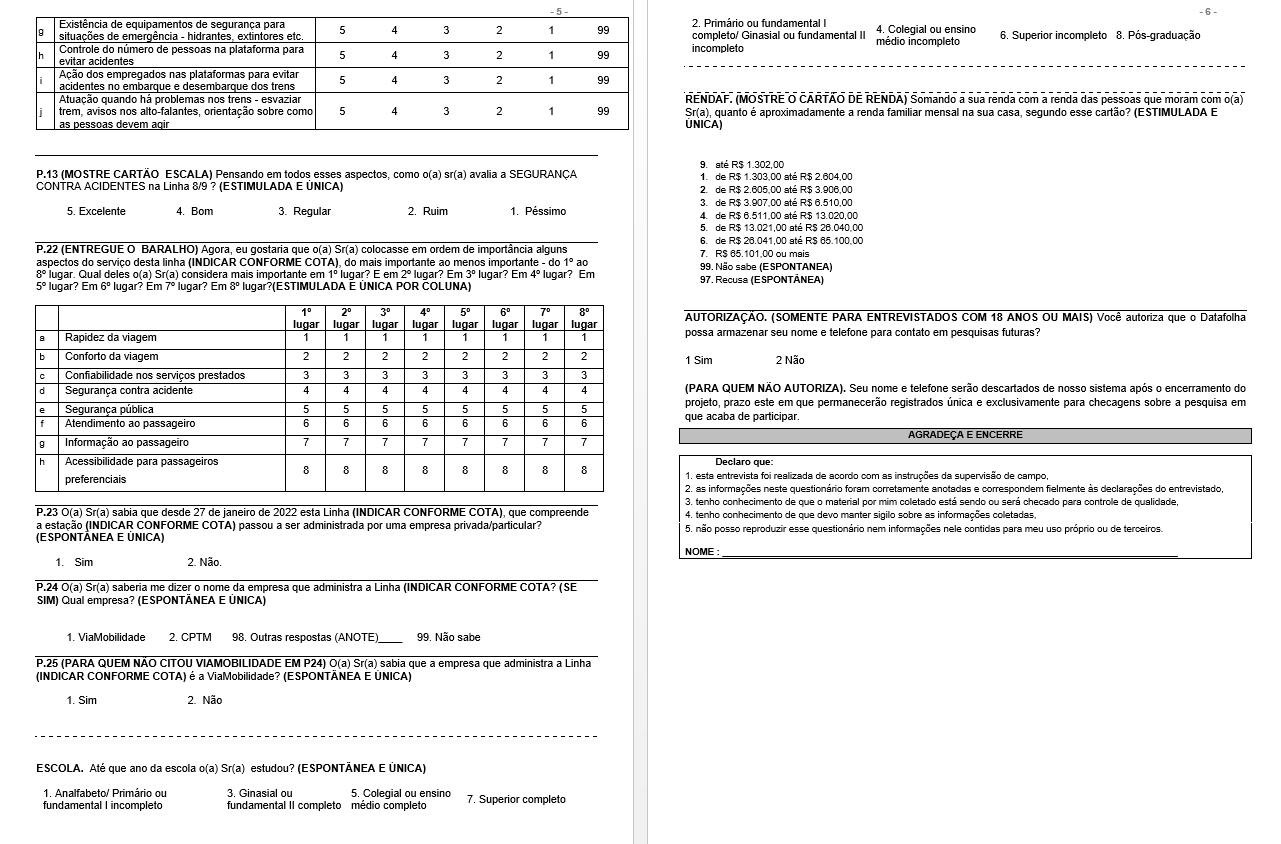 QUESTIONÁRIO TIPO 2
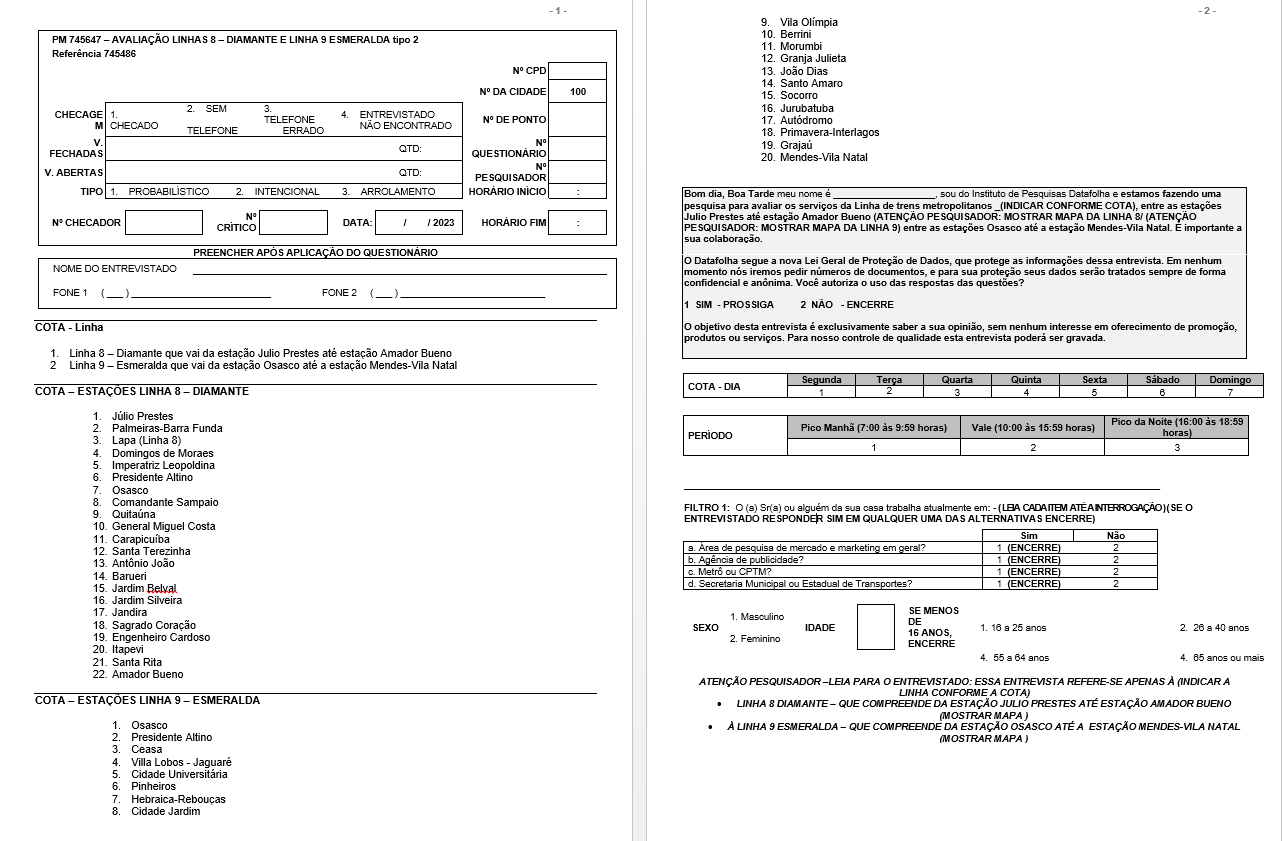 QUESTIONÁRIO TIPO 2
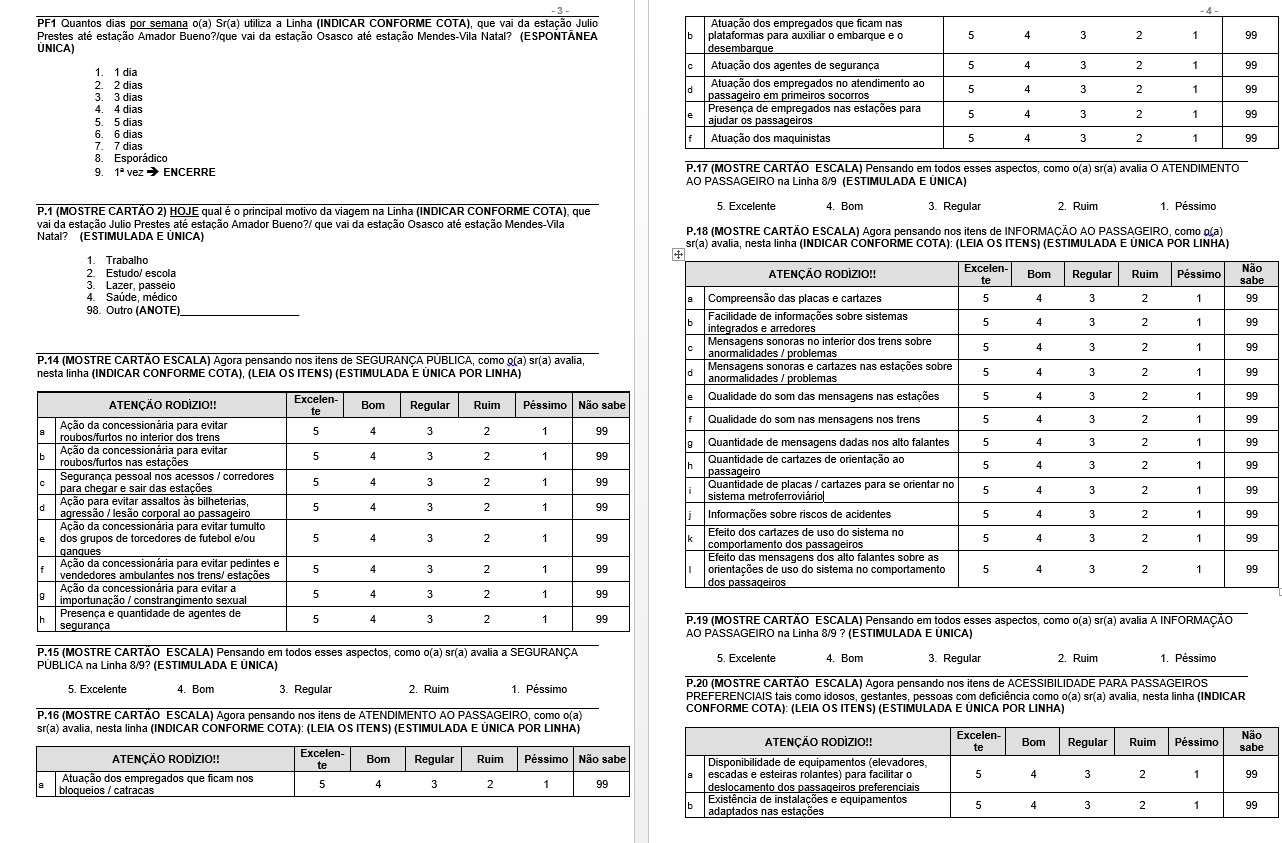 QUESTIONÁRIO TIPO 2
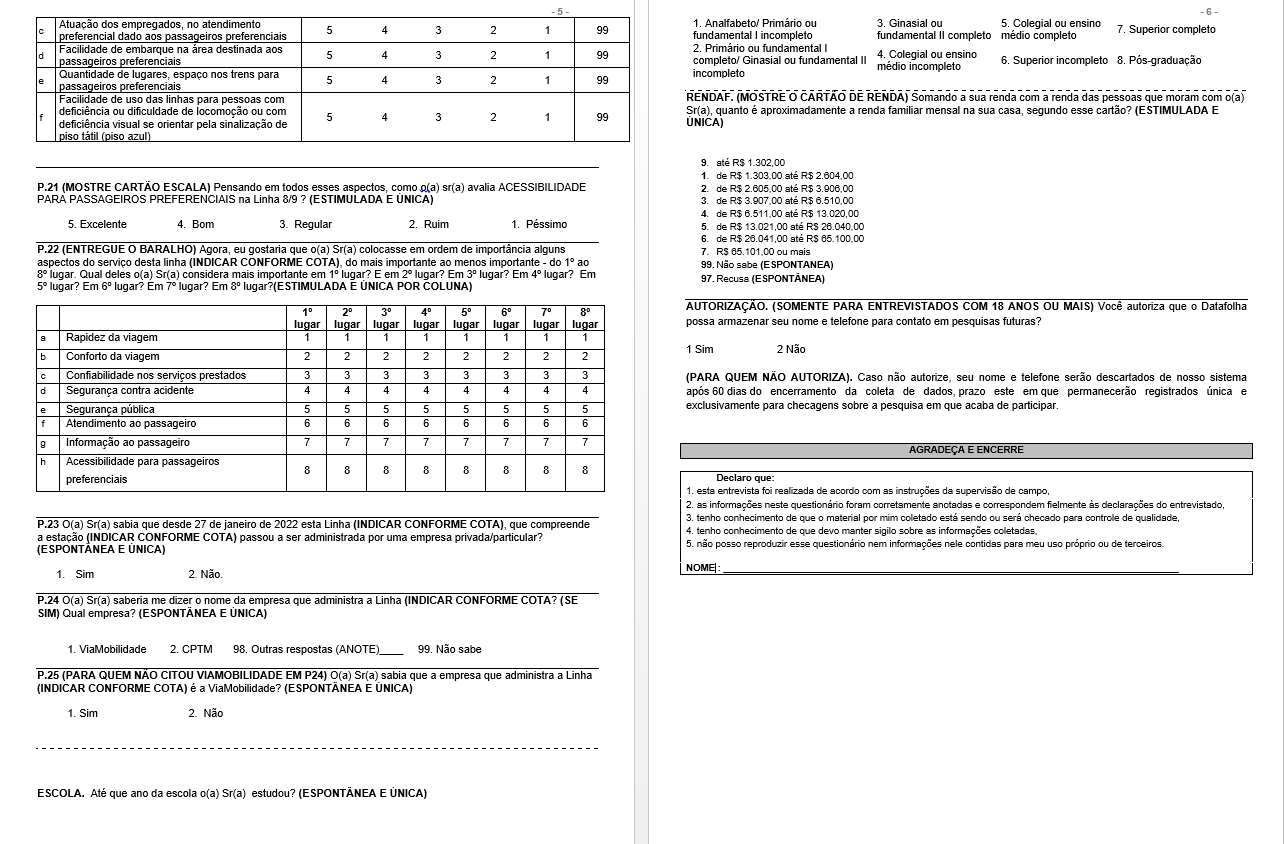